Rococo
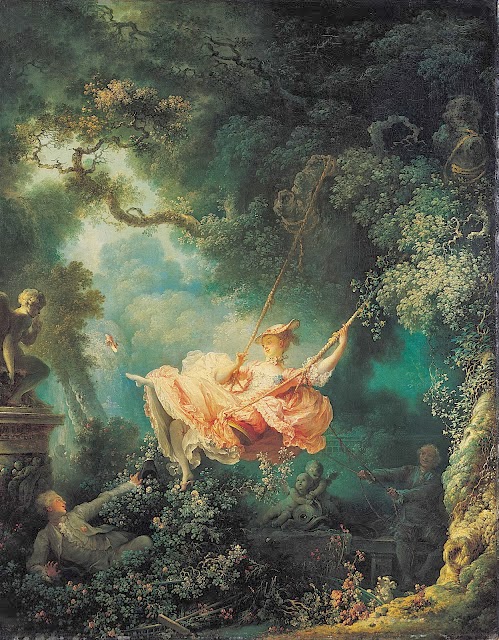 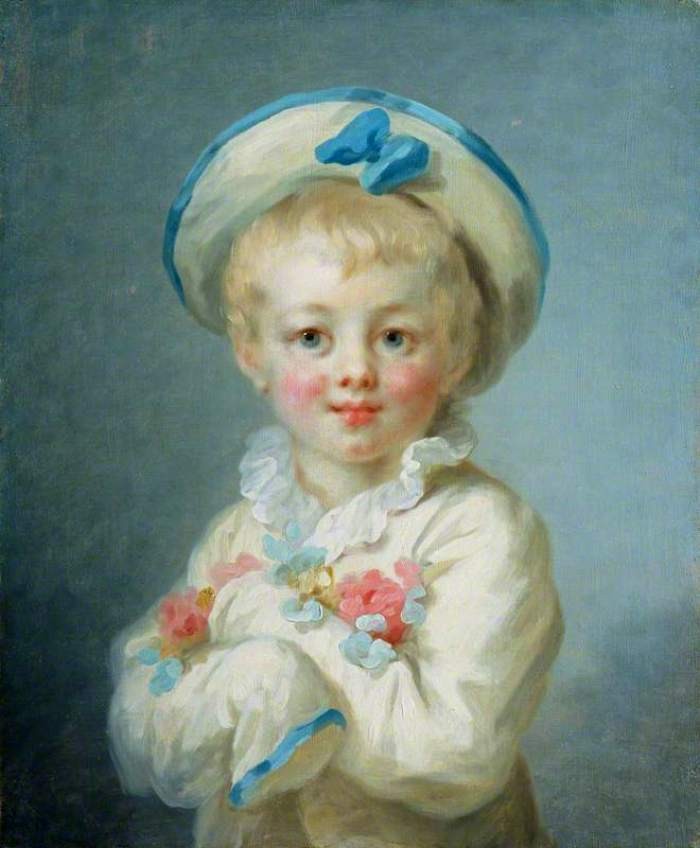 Rococo was a style which began in about 1700, after Baroque and lasted for most of the
18th Century. Rococo is typified by light-hearted subjects, bright colours and a decorative appearance.
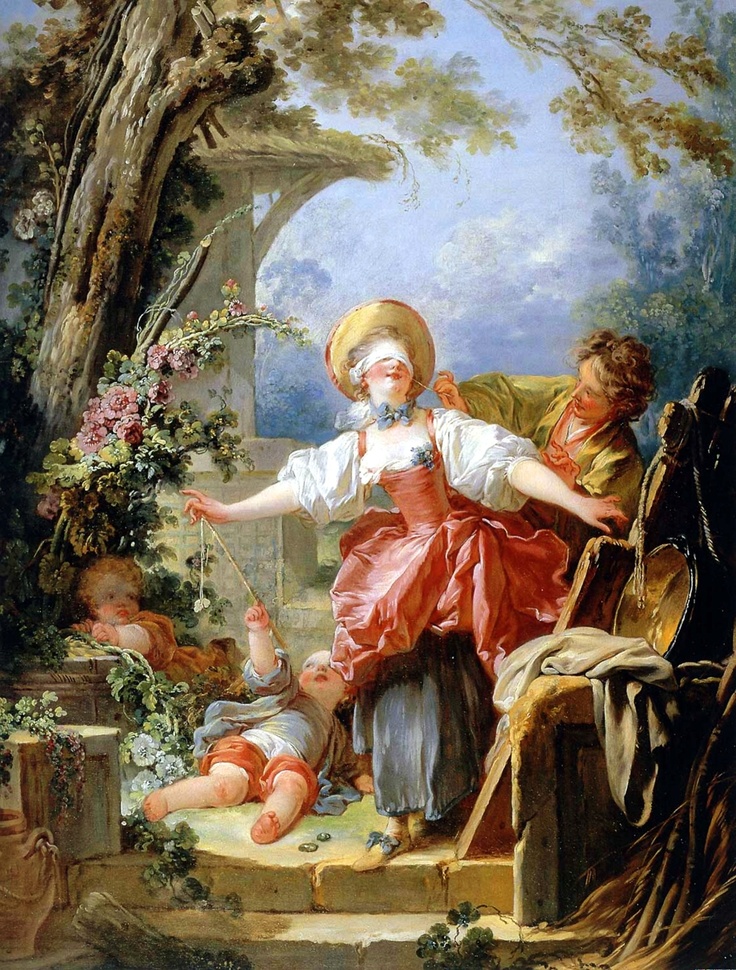 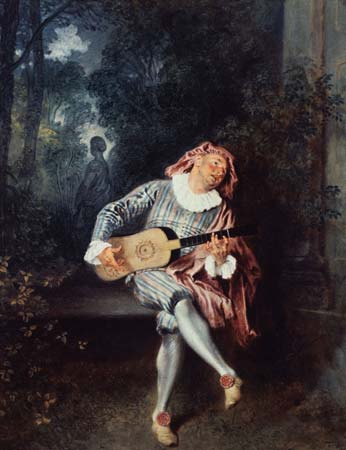 However the Rococo style was seen by some as degenerate and accessible only to the aristocracy of the time.
Many social thinkers and philosophers wanted a new style of art, one which would inspire people to more noble behaviour and actions.
As a result, artists began to look towards classical art, in particular ancient Greek and Roman art for inspiration.
The Neoclassical style appears in art and architecture from the mid to late 1700s and would be the dominant style until the early 1800s.
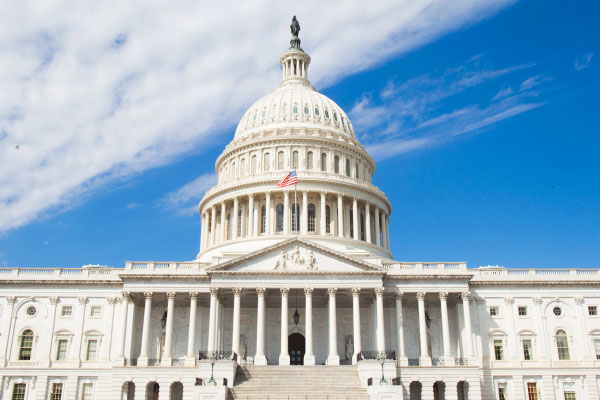 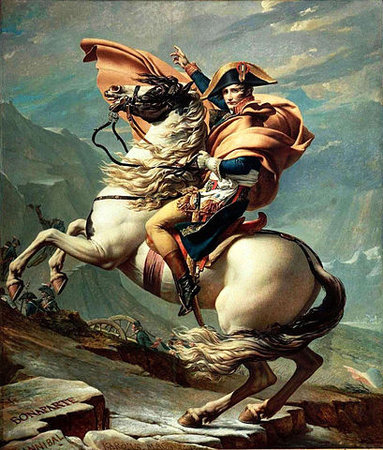 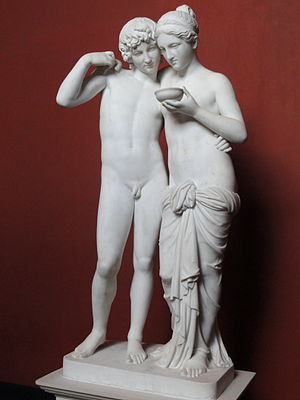 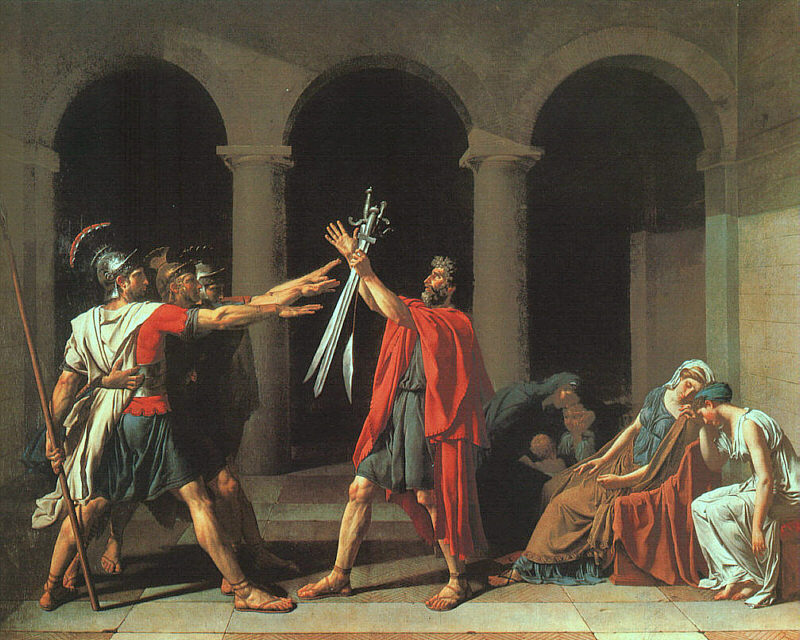 Neoclassicism is characterised by: clear forms; solid outlines, sober colours; shallow picture space; strong horizontal and verticals with clear references to classical art and/or the classical era. Paintings were highly finished with a polished slick surface of blended brushstrokes
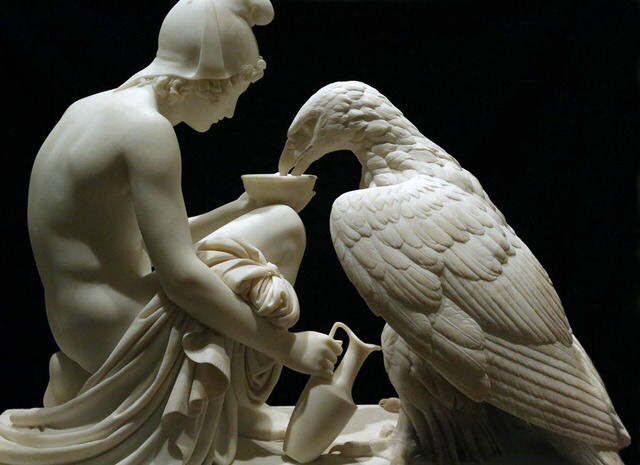 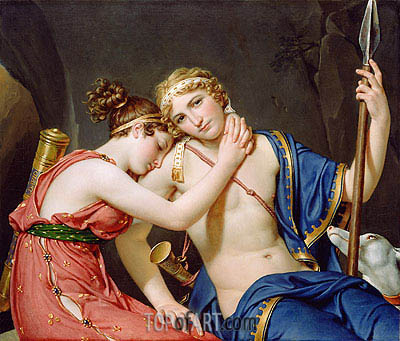 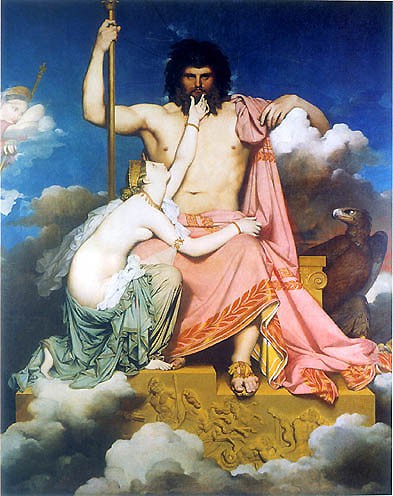 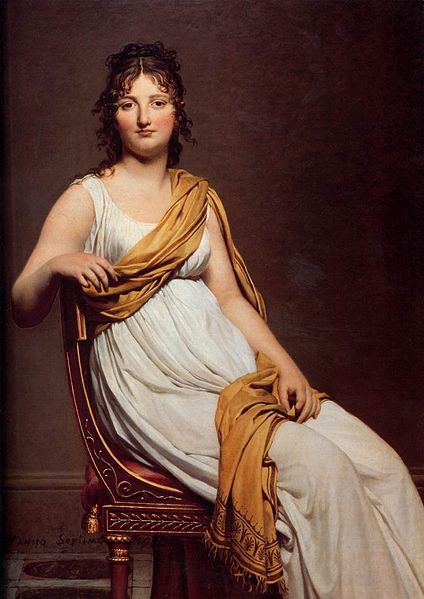 Simplicity
Symmetry
Order
Idealism
Beauty
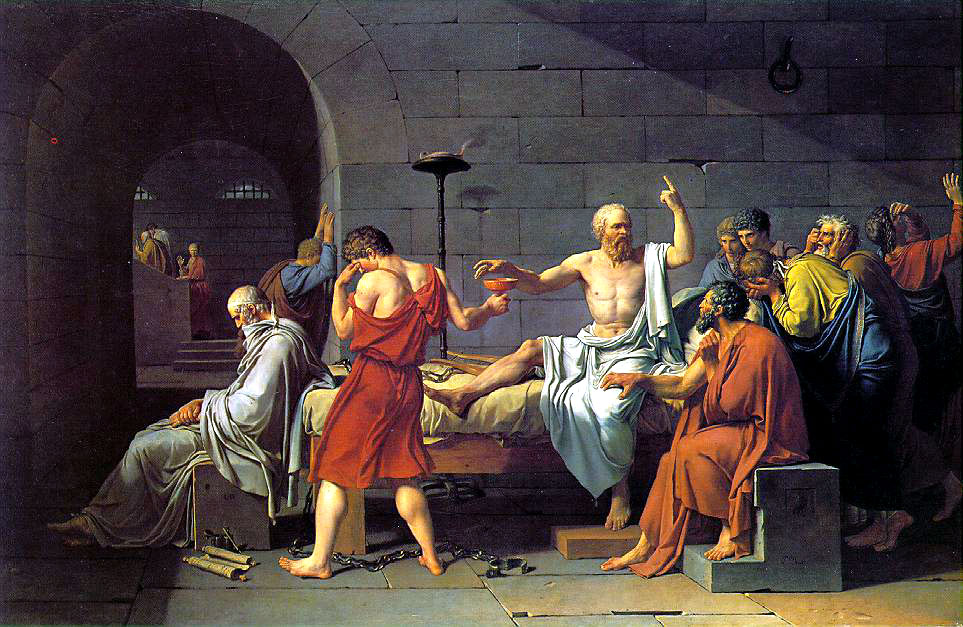 Jacques Louis David, The Death of Socrates, 1787
Visually analyse this painting. What characteristics of the Neoclassical style can you identify?
Can you decipher the narrative within this painting? How are the formal features of art used?
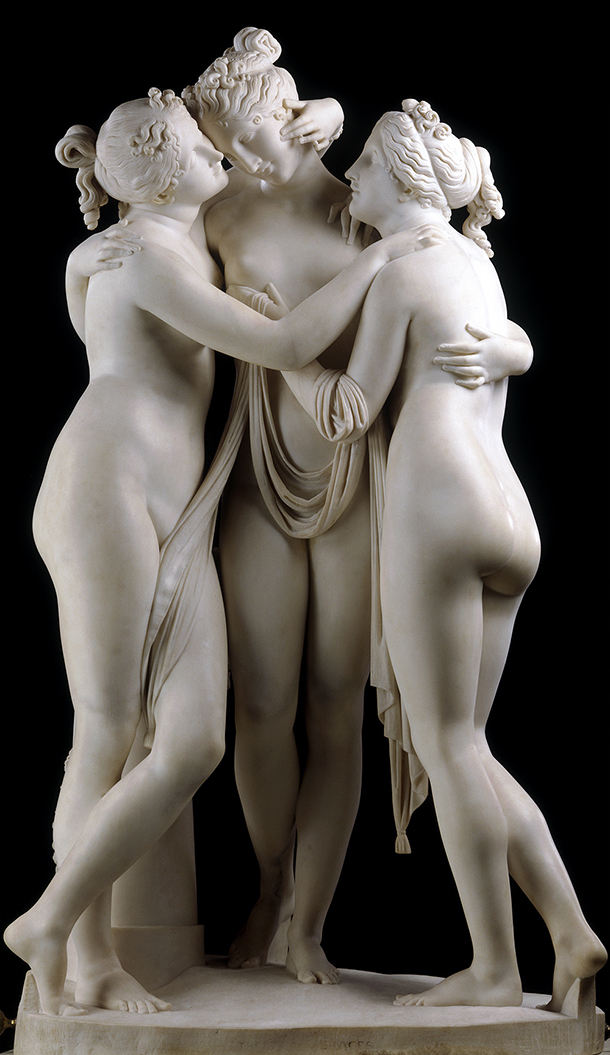 Canova, The Three Graces, 1814-1817
What characteristics of the Neoclassical style 
can you identify in this sculpture?
Styles so far….
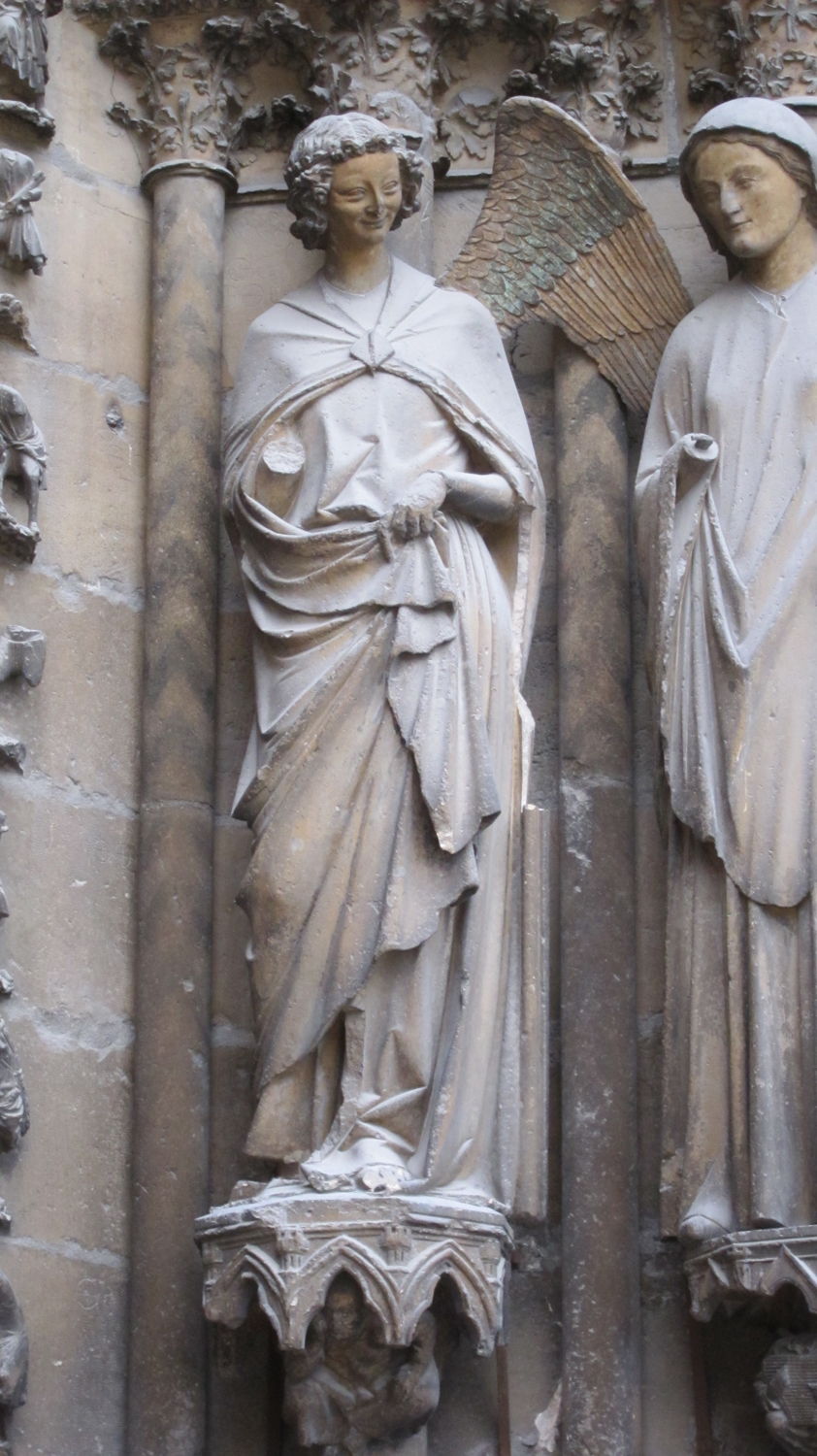 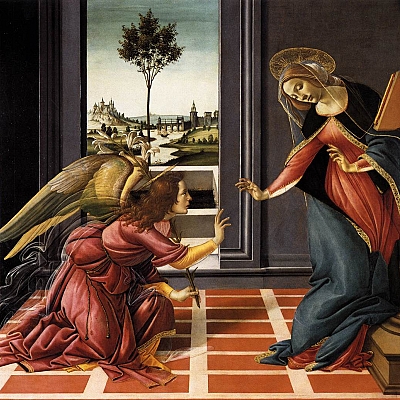 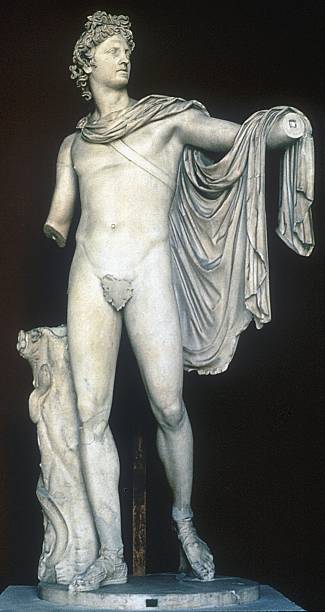 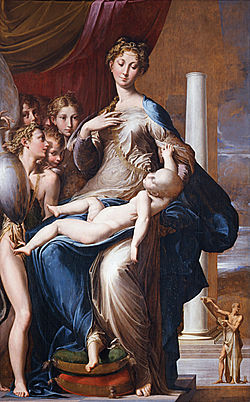 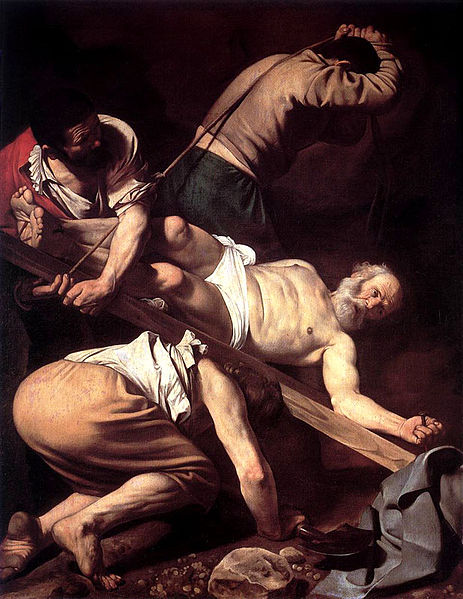 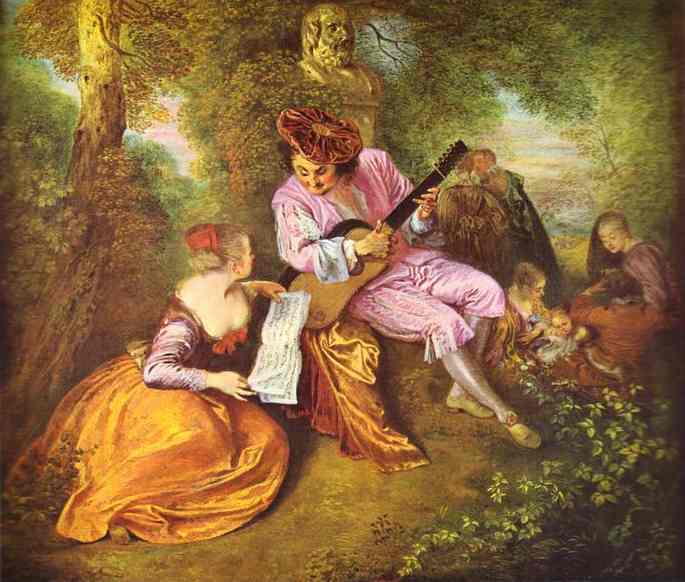 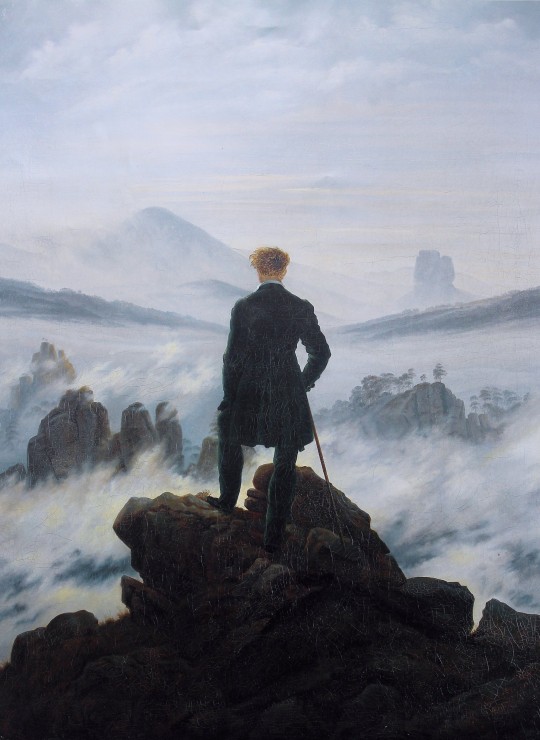 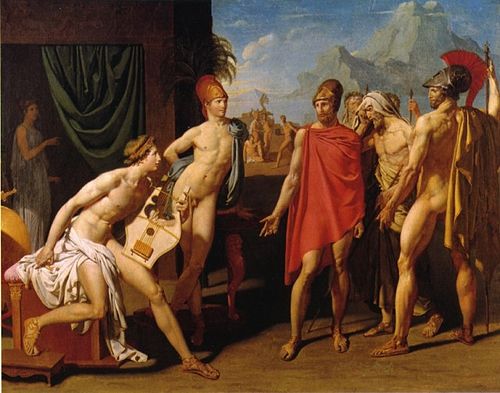